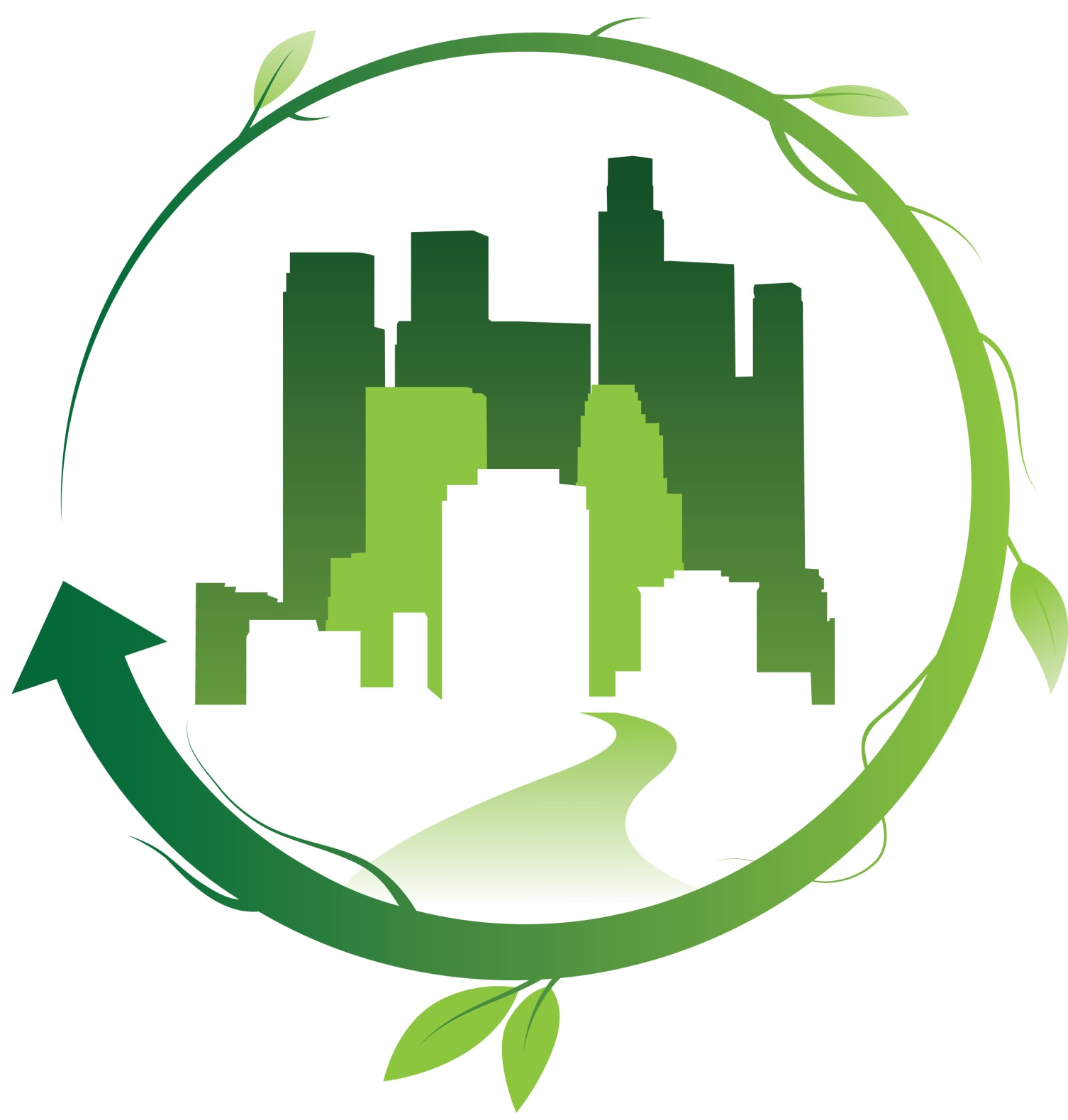 ?€RA
Hoe financieren we ruimtelijke adaptatie?
Baarn, 1 juli 2015
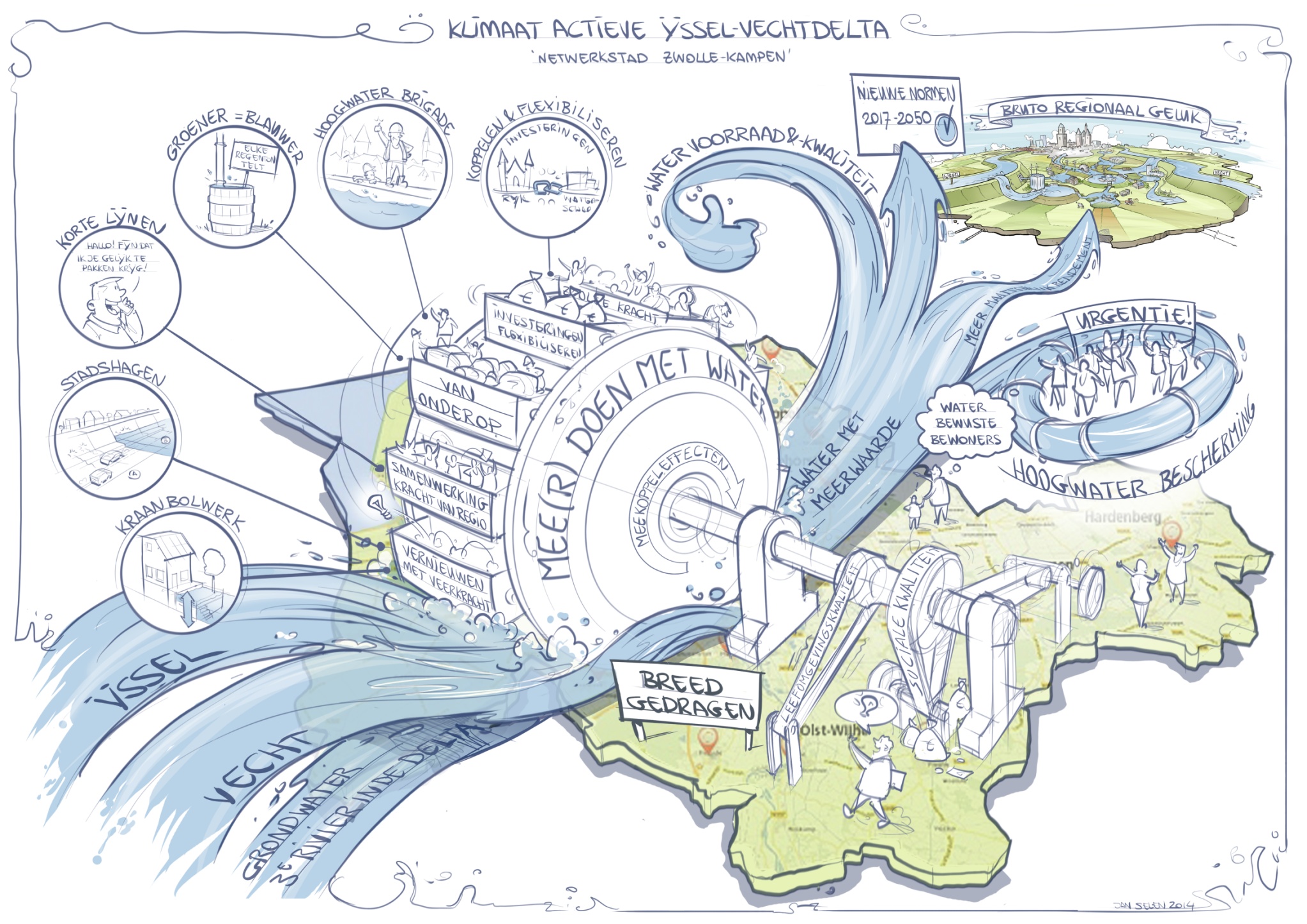 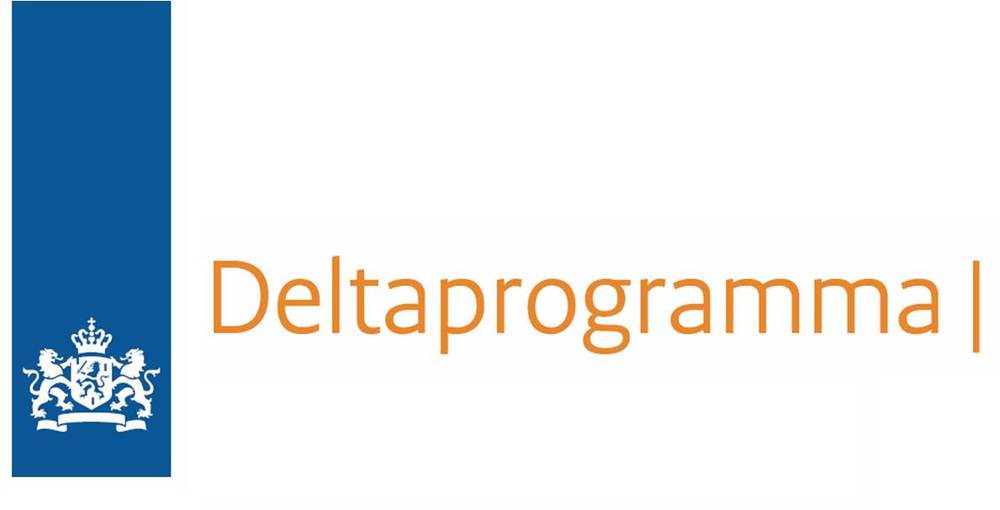 Ruimtelijke adaptatie
…in samenwerking met:
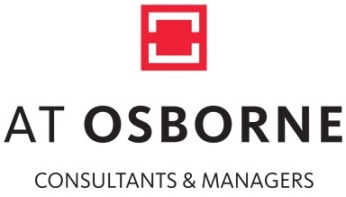 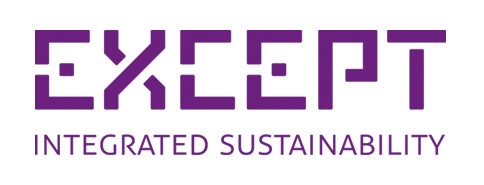 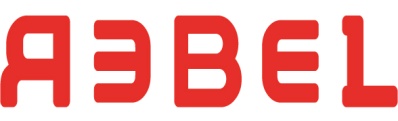 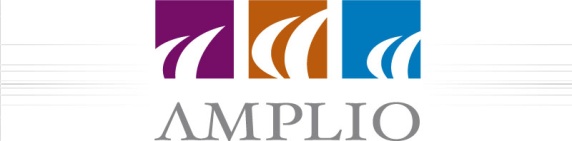 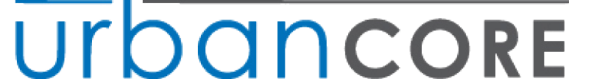 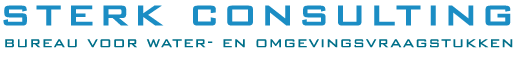 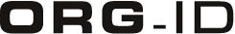 middagprogramma
13:00 Opening Willem Jan GoossenToelichting ideeënwand en helpdeskKlimaatbuffers Natuurmonumenten
13:45-14:45 Workshopronde 1
	pauze
15:00- 16:00 Workshopronde 2
16:00 oogst & inzicht
16:30 borrel
Ideeënwand & helpdesk
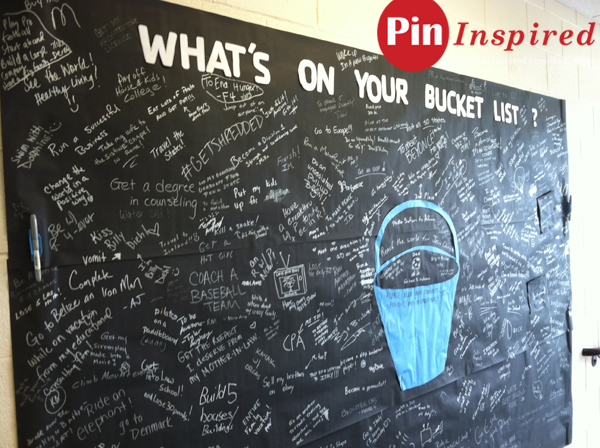 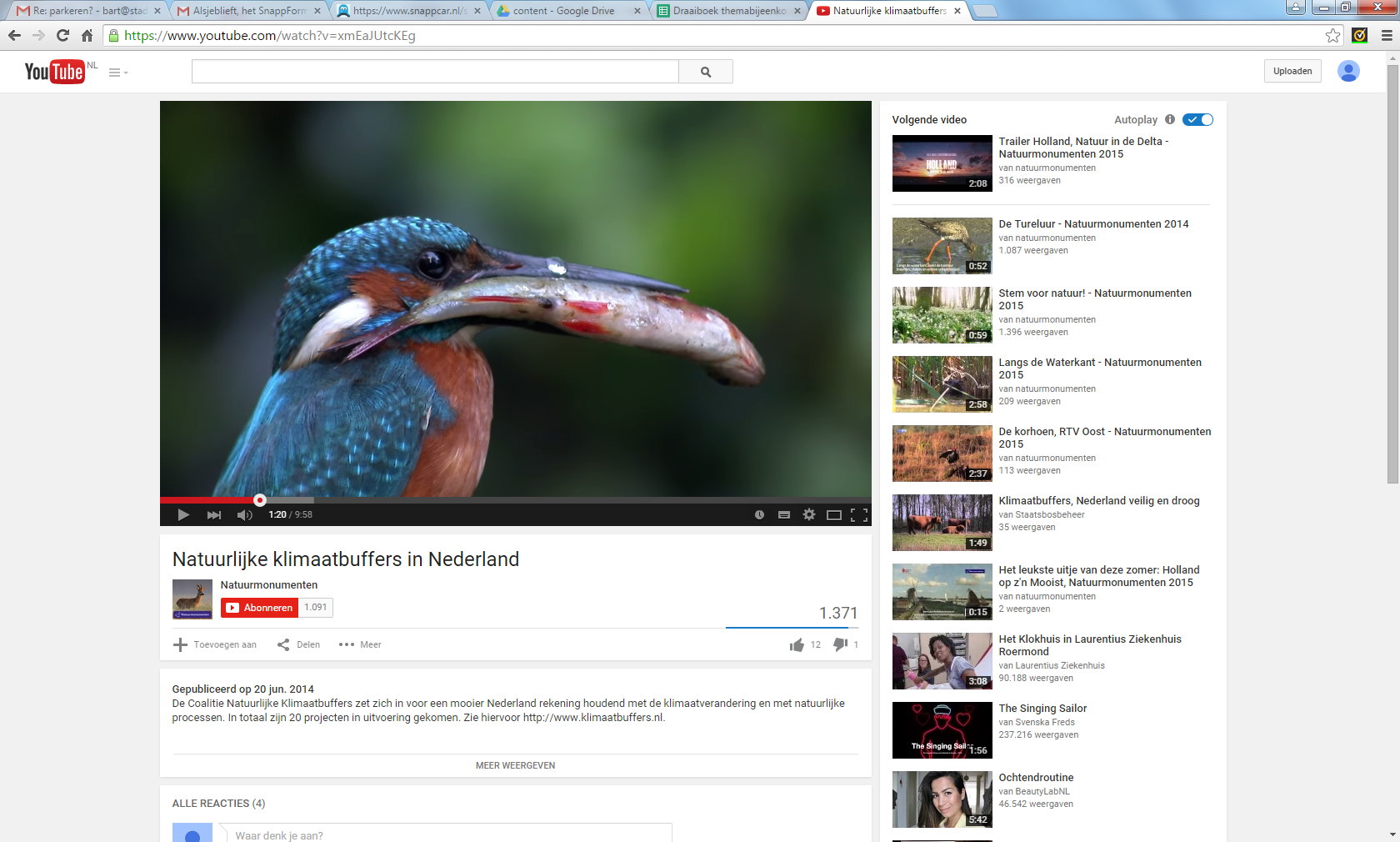 Workshopronde 1
ruimte
H€LPD€SK
Case: MKBA en dan... het geld
Case: Economie van de bodem
Thema: Meekoppelen telt
Ingediende case: wildcard!
Inleiders
Bart Budding
Jurgen van der Heijden
Bart Stoffels
Robert van Cleef
Workshopronde 2
ruimte
H€LPD€SK
Case: MKBA zoekt projectalternatief! (Rainproof)
Thema: Privaat investeren, het welbegrepen eigenbelang
Thema: Samenwerken met lef
Ingediende case: Functiecombinaties in buitenland
Inleiders
Robert van Cleef

Bart Budding

Robert de Graaff

Jurgen van der Heijden